Unit 4　After­School Activities
How Was Your Weekend?
WWW.PPT818.COM
Lesson 24 　How Was Your Weekend?
课前自主预习
everybody
have a great/good weekend
take a bus
爬山
在公共汽车上
Lesson 24 　How Was Your Weekend?
three          hours         away
bring                                  everybody
have              a             good       weekend
How          was
Lesson 24 　How Was Your Weekend?
课堂互动探究
词汇点睛
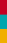 ●1　take a bus  乘公共汽车
[观察] We are going to take a bus there.
我们打算乘公共汽车去那儿。
Do you usually go to school by bus? 你通常乘公共汽车去上学吗？
We are going to sing songs and play games on the bus. 
我们将在公共汽车上唱歌、做游戏。
Lesson 24 　How Was Your Weekend?
[探究]交通方式常用表达：
ride
take
drive
Lesson 24 　How Was Your Weekend?
[拓展]表示“交通方式”的介词短语和动词(短语)的转换：
go to＋地点名词＋介词短语＝动词(短语)＋to＋地点名词。如：
My brother goes to work by car/in a car.
＝My brother drives a car to work.
我哥哥开车去上班。
Lesson 24 　How Was Your Weekend?
活学活用
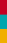 1．(1)—Will you get there by  ________ train?
—No, I'll take  ________ bus.
A．/; a　　　B．a; the            C．/; /         D．the; a
A
【解析】by后直接加交通工具，中间不能加其他任何成分，故可以排除B、D两项；“take＋a/an＋交通工具”表示“乘坐某种交通工具”，故选A。
Lesson 24 　How Was Your Weekend?
(2)2017•资阳    My son lives a little far from his office, so he always goes go work ________ bus.
A．on                                  B．by    
C．with                              D．in
B
Lesson 24 　How Was Your Weekend?
●2　everybody pron. 每人；人人
[观察] My uncle is going to bring his camera and I am going to bring some donuts for everybody.
我叔叔打算带着他的相机，而且我打算给每个人带一些面包圈。
Lesson 24 　How Was Your Weekend?
第三人称单数
[探究] everybody作主语时，谓语动词用____________(第三人称单数/复数)形式。如：
Everybody gets new books when the new term begins.
当新学期开始的时候，每个人都会得到新书。
[拓展] everyone pron.每人；人人(相当于everybody)
Lesson 24 　How Was Your Weekend?
2.  ________  may have a chance to be successful if he tries his best.
A．None　　               B．Nobody
C．Somebody              D．Everybody
D
Lesson 24 　How Was Your Weekend?
句型透视
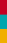 ●  It's three hours away from my house. 
 从我家(到那座山)有三个小时的路程。
[探究] “It's…away from…”意为“_____________________________”。如：
It's two kilometres away from my home to the school. 
从我家到学校有两千米远。
从……到……有多长时间(或多远距离)
Lesson 24 　How Was Your Weekend?
[辨析] far from与away from
(1)在far from短语中，far是虚指，其前不能有具体的数字。
(2)away from用于表示确切的距离(此时不用far)，away可省略；如果句子不带from，则不能省略。如：
He lives two miles (away) from here.
他住的地方离这里有两英里远。
Lesson 24 　How Was Your Weekend?
[注意] 对“It's…away from…” 中的距离或时间提问时，用“How far is it from…to…？”。如：
—How far is it from your house to the bookstore? 
从你家到书店有多远？
—It's about 500 metres. 
约有500米远。
Lesson 24 　How Was Your Weekend?
活学活用
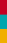 (1)My hometown is about 305 kilometres ________ Shanghai.
A．away to　 　B．away from          C．far from         D．far to
(2)—________ is it from the Children's Palace to Nanjing South Railway Station, Tom?
—About 10 minutes' ride by bus.
A．How soon       B．How long
C．How far           D．How much
B
C